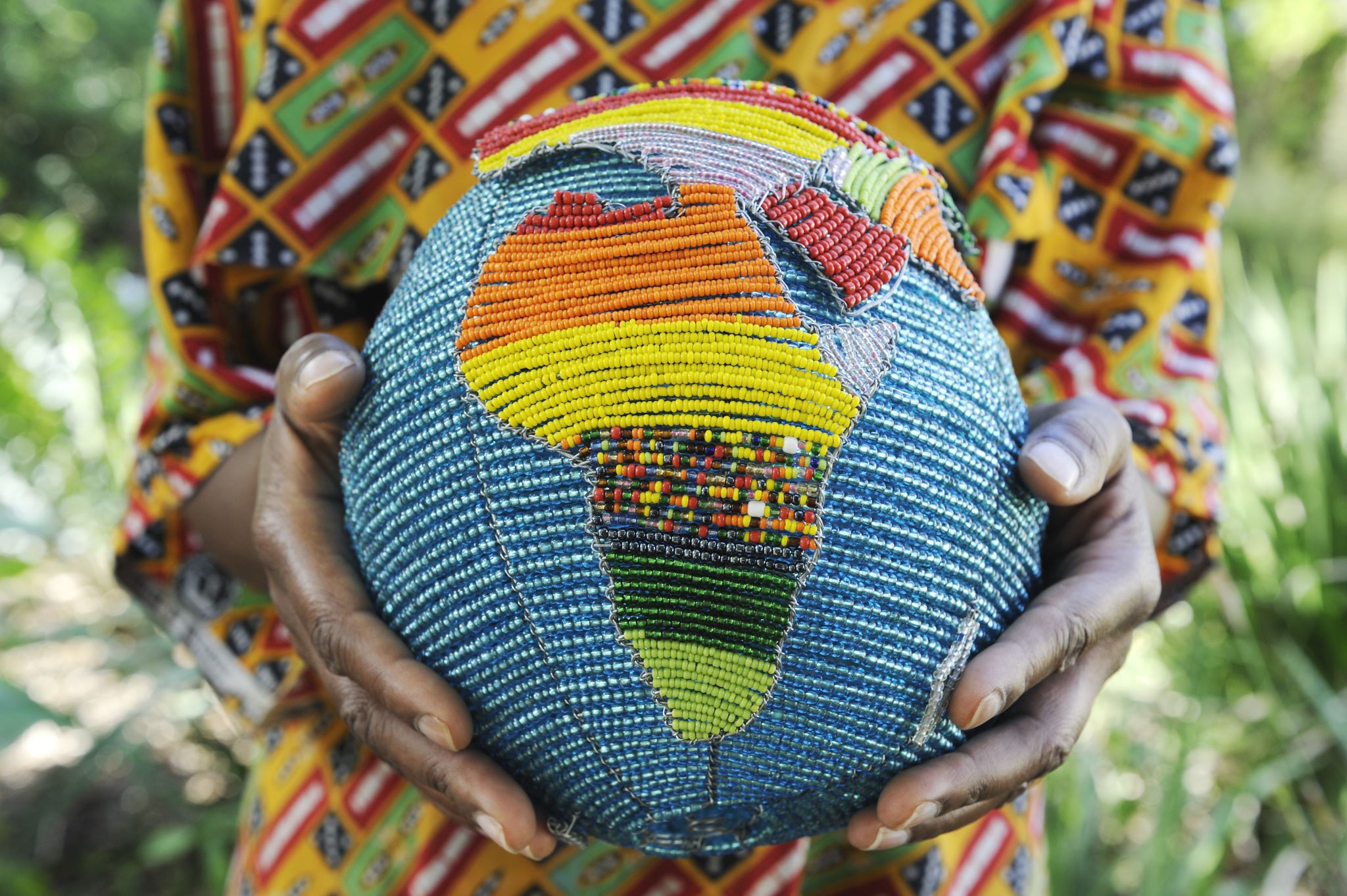 «Закономерности существования биосферы»
Биосфера – открытая биологическая система
Источник энергии – солнечное излучение, которое благодаря фотосинтезу трансформируется в энергию химических связей
Ритмичность – свойство биосферы, определяющиеся суточными и сезонными ритмами, которые связаны с вращением Земли вокруг своей оси и вокруг Солнца
Динамическое равновесие – свойство биосферы, при котором изменение любого компонента вызывает ответную реакцию в виде изменения других ее элементов, что приводит к восстановлению баланса.
Устойчивость биосферы определяется большим количеством прямых и обратных связей, а также круговоротом веществ, активное участие в котором принимают живые организмы.
Роль живого вещества
Круговорот веществ – это повторяющиеся процессы превращения и перемещения веществ в природе, имеющие более или менее циклический характер
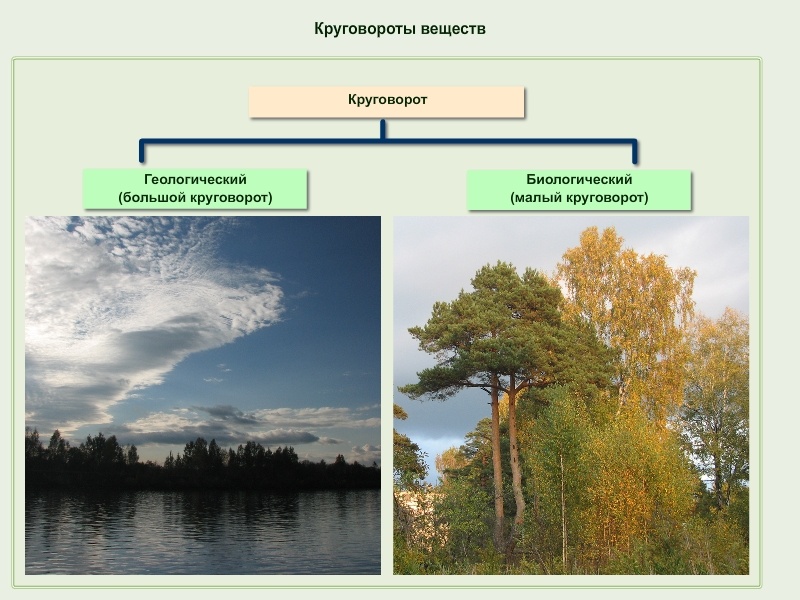 Круговорот веществ
Большой                                 (геологический)
Длится миллионы лет и заключается в том, что горные породы подлежат разрушению, а продукты выносятся потоками воды в мировой океан,  где они образуют напластования. Гелиотектонические изменения приводят к тому, что эти напластования возвращаются на сушу и процесс начинается снова.
Малый                       ( биотический )
Происходит на уровне экосистем и заключается в том, что питательные вещества, вода и углерод аккумулируются в растениях. Тратятся на построение тела и на жизненные процессы  самих растений и других организмов. Продукты распада органического вещества под действием деструкторов и микроорганизмов снова распадаются до минеральных компонентов,  доступных растениям, которые вовлекаются ими в потоки вещества.
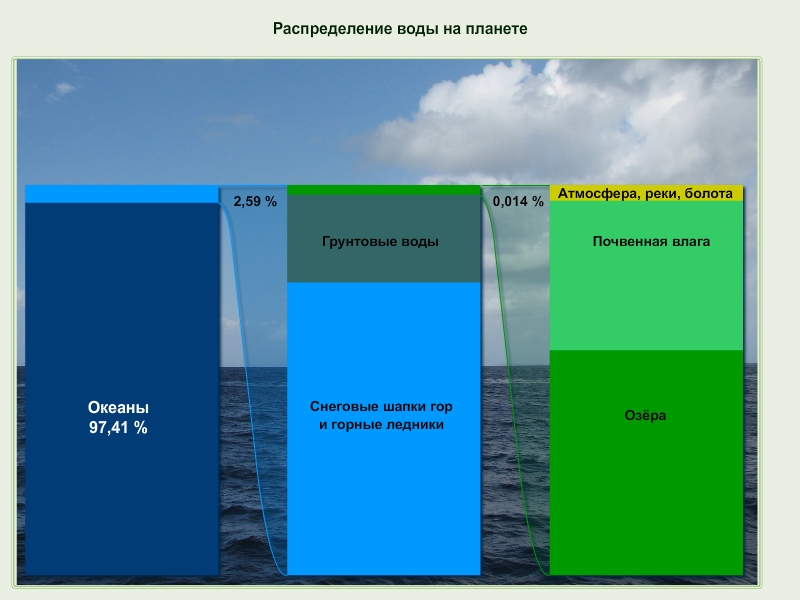 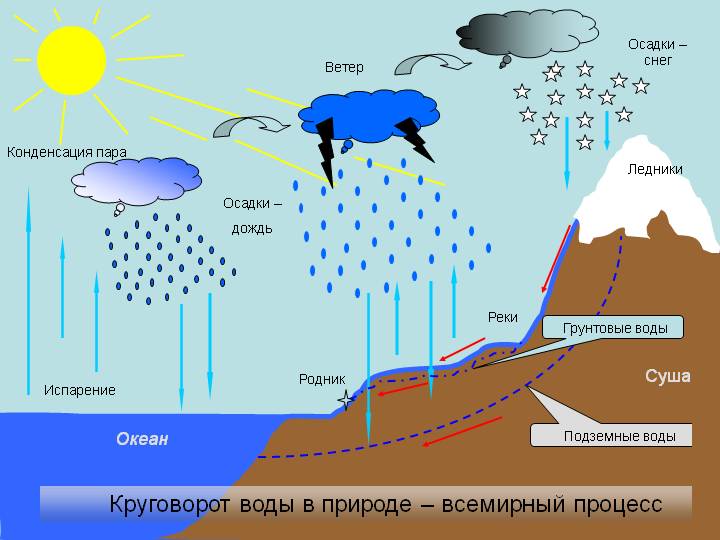 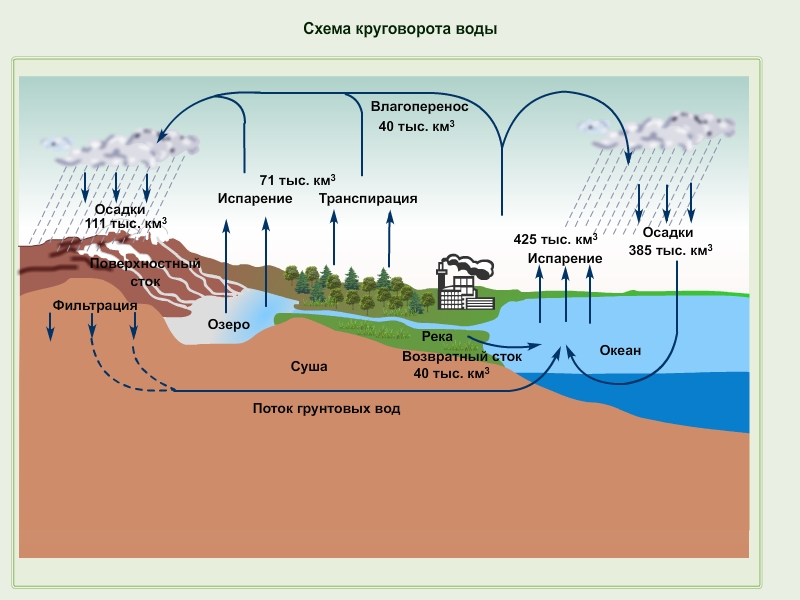 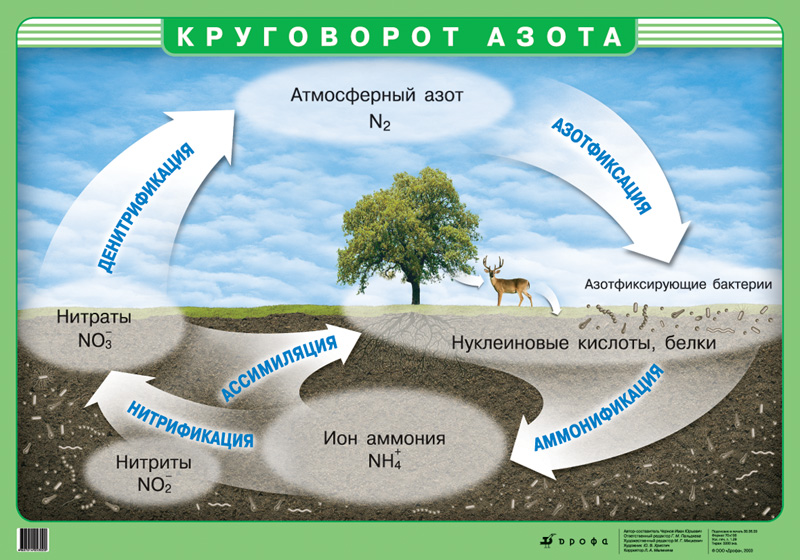 Круговорот азота
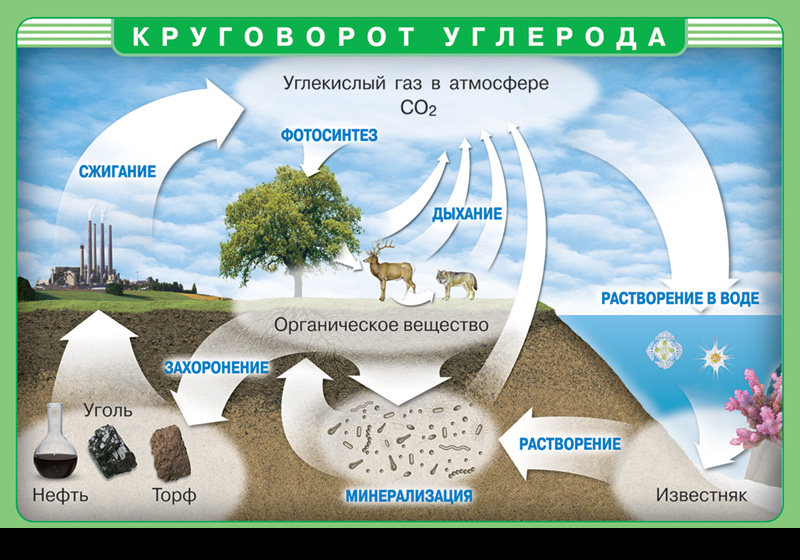 Круговорот углерода
Факторы негативно влияющие на круговорот веществ в биосфере
Человечество превратилось в могучую геологическую силу
Экологические проблемы
Ускорение круговоротов элементов
Загрязнение
Истощение и эрозия почва
Разрушение природных экосистем (вырубка лесов, распашка степей)
Сокращение видового разнообразия
Ускорение круговоротов
До XVIII  века – 12 химических элементов
Сегодня – вся таблица Менделеева
Месторождения – млн. лет, разрабатываются за 10-летия
+
Новые материалы (пластики…)
Что такое ноосфера
Ноосфера – новое состояние биосферы, при котором разумная, научно-обоснованная деятельность человека становится одним из главных, определяющих факторов ее развития.